Міжнародний стандарт аудиту 570 «Безперервність»
Поняття безперервності
Згідно із припущенням про безперервність діяльності суб’єкт господарювання розглядається як такий, що продовжує ведення бізнесу в передбачуваному майбутньому.
Оцінка здатності суб’єкта господарювання безперервно продовжувати діяльність
Оцінка управлінським персоналом здатності суб’єкта господарювання безперервно продовжувати діяльність передбачає судження у певний момент часу про невизначені за сутністю майбутні результати подій чи умов. Наведені далі чинники є важливими для такого судження:
Відповідальність аудитора
Така відповідальність існує навіть у тому разі, якщо концептуальна основа фінансової звітності, використана при складанні фінансової звітності, не містить чіткої вимоги до управлінського персоналу здійснювати конкретну оцінку здатності суб’єкта господарювання безперервно продовжувати діяльність.
Цілі аудитора
Процедури з оцінки ризику та відповідні дії
Виконуючи процедури з оцінки ризиків, аудитор повинен розглянути, чи існують події або умови, які можуть поставити під значний сумнів здатність суб’єкта господарювання безперервно продовжувати діяльність. При цьому аудитор повинен визначити, чи виконав управлінський персонал попередню оцінку здатності суб’єкта господарювання безперервно продовжувати діяльність та :          
                                                                                    АБО
Оцінювання оцінки управлінського персоналу
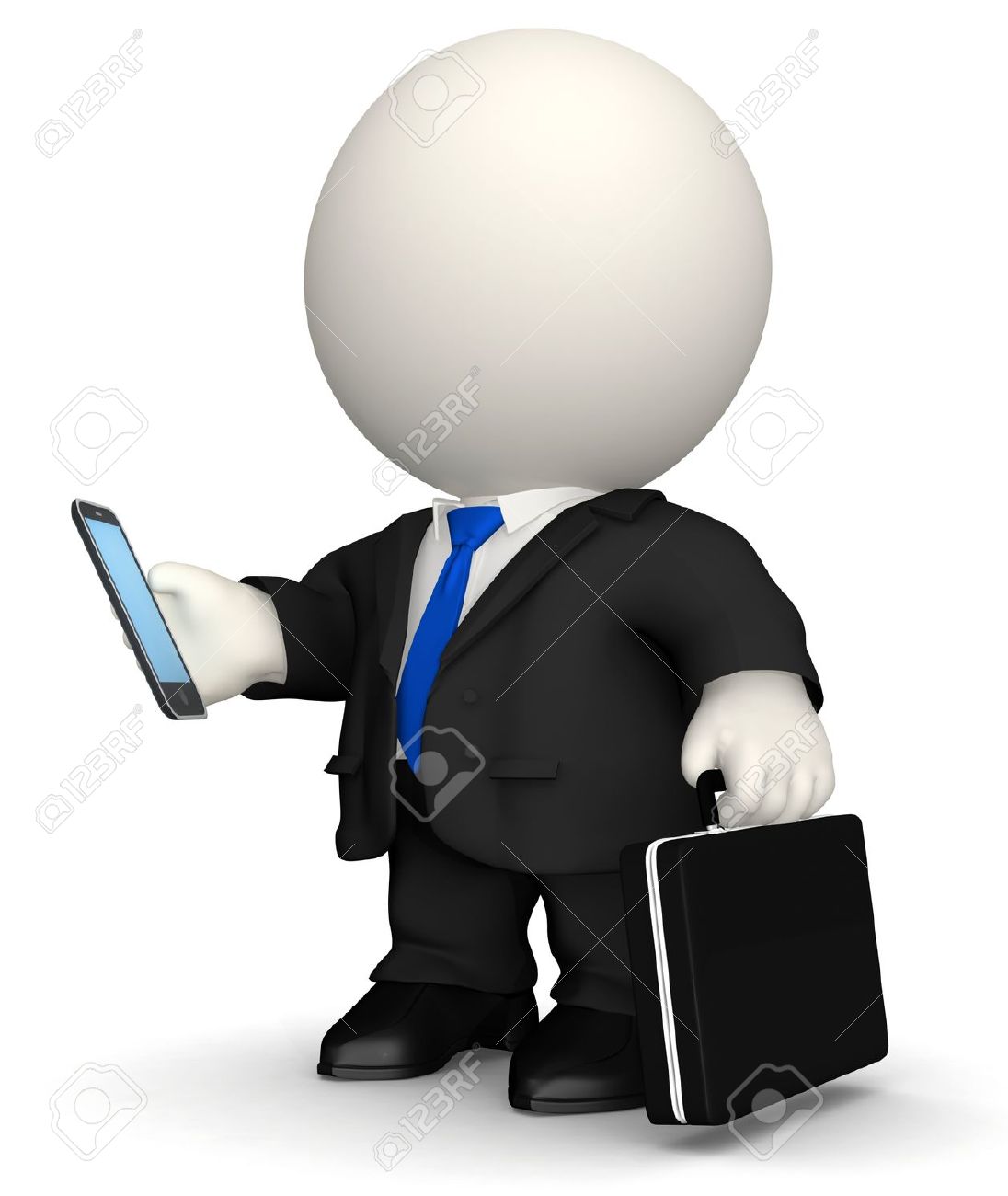 Оцінювання оцінки управлінського персоналу
Якщо ідентифіковано події або умови, які можуть поставити під значний сумнів здатність суб’єкта господарювання безперервно продовжувати діяльність, аудитор повинен отримати достатні та прийнятні аудиторські  докази, щоб визначити, чи існує суттєва невизначеність, за допомогою виконання додаткових аудиторських процедур, включаючи розгляд пом’якшувальних чинників.
Оцінювання оцінки управлінського персоналу
Аудиторські процедури також можуть включати:
Оцінювання оцінки управлінського персоналу
Додатково до процедур, аудитор може порівняти:
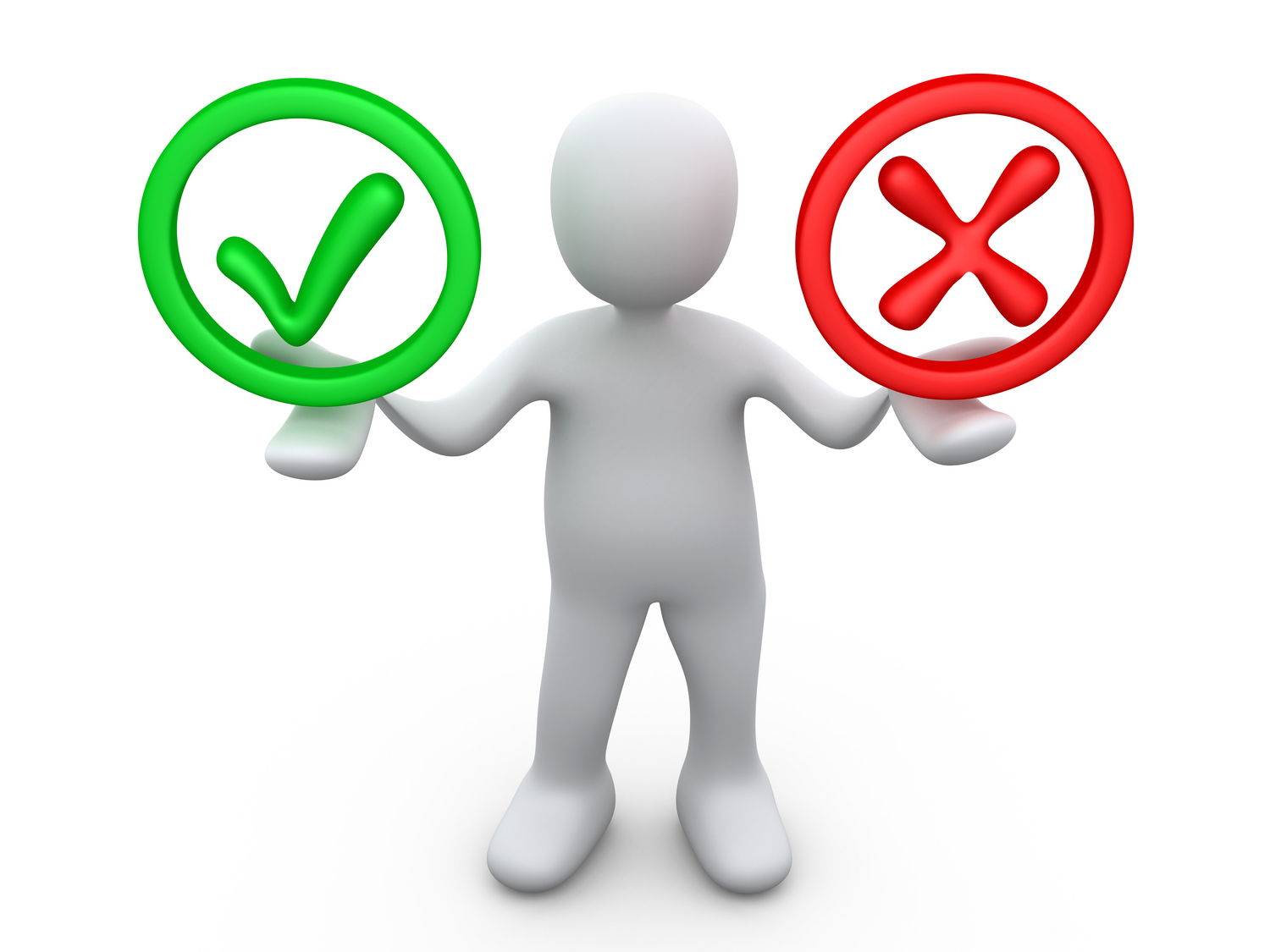 Аудиторські висновки та звітність
Аудиторські висновки та звітність
Аудиторські висновки та звітність
Аудиторські висновки та звітність
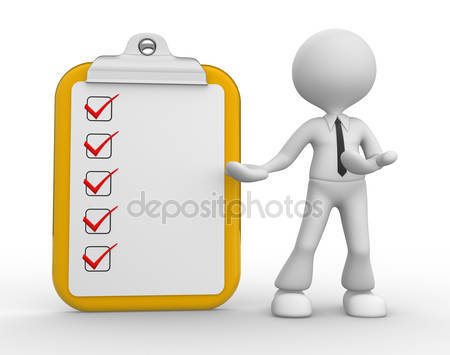 Події або умови, які можуть поставити під сумнів припущення про безперервність діяльності
Фінансові:
Події або умови, які можуть поставити під сумнів припущення про безперервність діяльності
Операційні:
Події або умови, які можуть поставити під сумнів припущення про безперервність діяльності
Інші:
Дякую за увагу!